Irrigation Systems The Basics
Prepared by: 
Joe Tuquero, Jesse Bamba, Bob Barber, & Mark Acosta
Guam Cooperative Extension Service
Irrigation?
The supply of water to land or crops typically by artificial means.
Common Irrigation Techniques
Low-tech Hand Watering
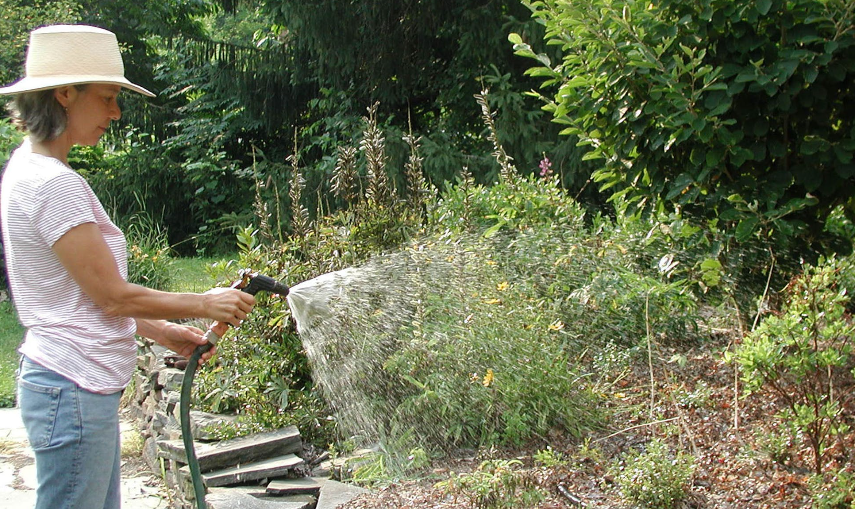 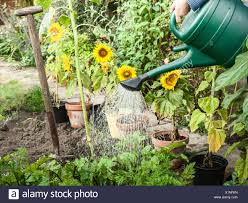 http://www.startribune.com/tools-to-simply-hand-watering-in-the-garden/390014891/
https://www.alamy.com/hand-watering-plants-in-backyard-image276453849.html
Common Irrigation Techniques
Furrow/Flood irrigation
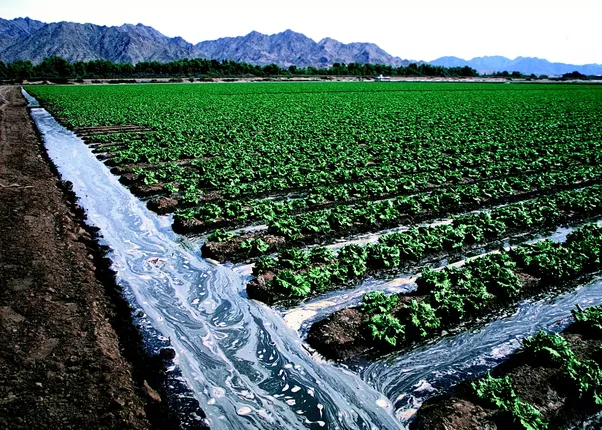 https://www.quora.com/What-is-the-difference-between-sprinkler-irrigation-and-furrow-irrigation
Common Irrigation Techniques
Drip-irrigation
Drip tape / Drip - line
Button emitter / Bubbler
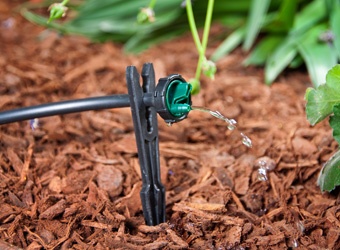 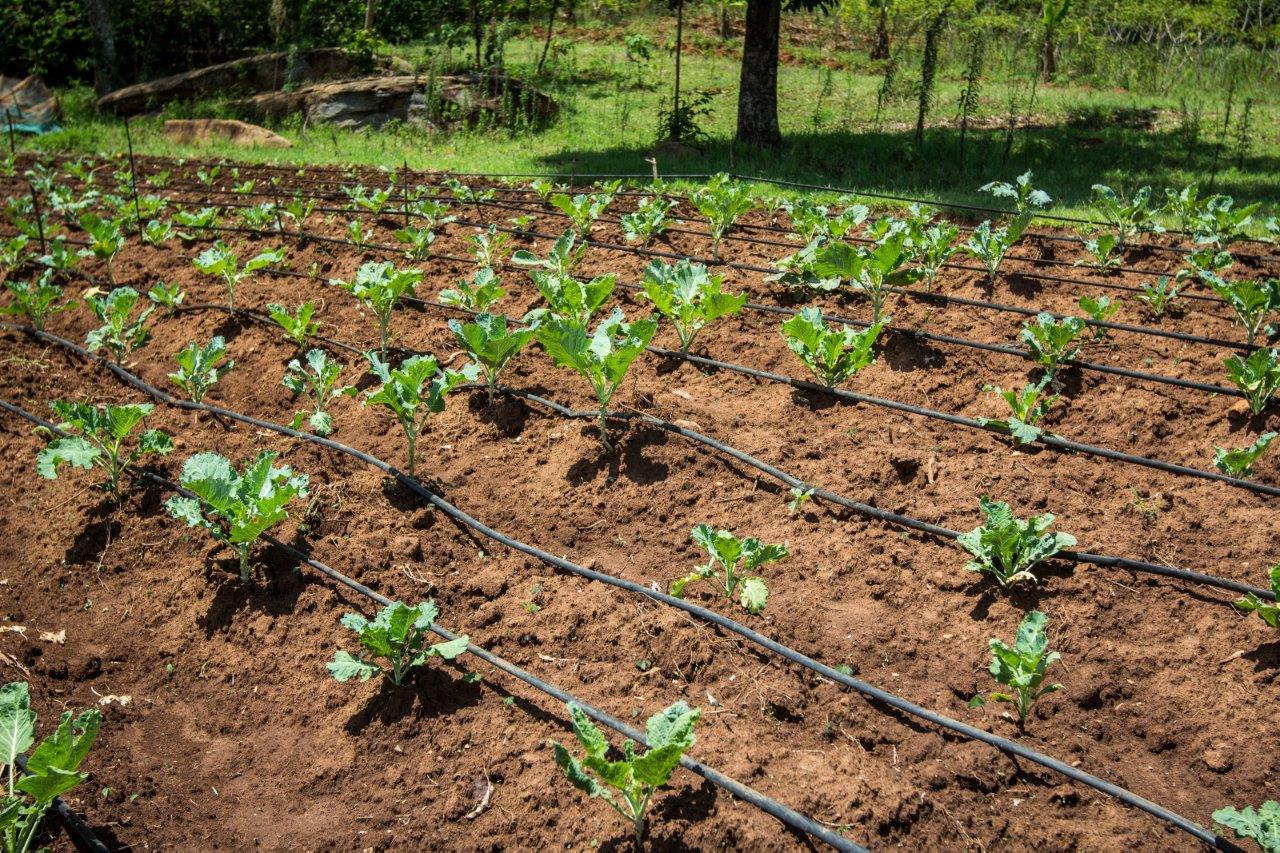 https://www.agrilinks.org/blog/introducing-drip-irrigation-technologies-smallholder-farmers
https://www.dripirrigation.com/1-gph-button-drip-emitter
Common Irrigation Techniques
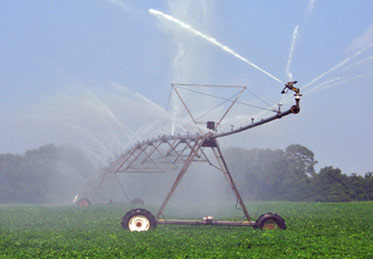 Spray/Sprinkler/Mist Irrigation
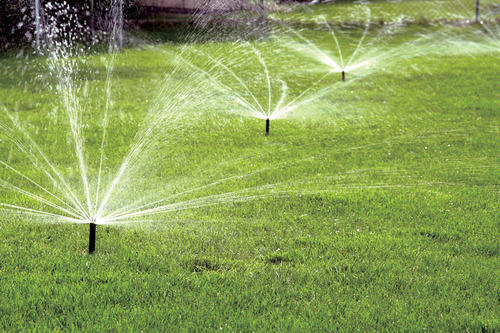 https://water.usgs.gov/edu/irsprayhigh.html
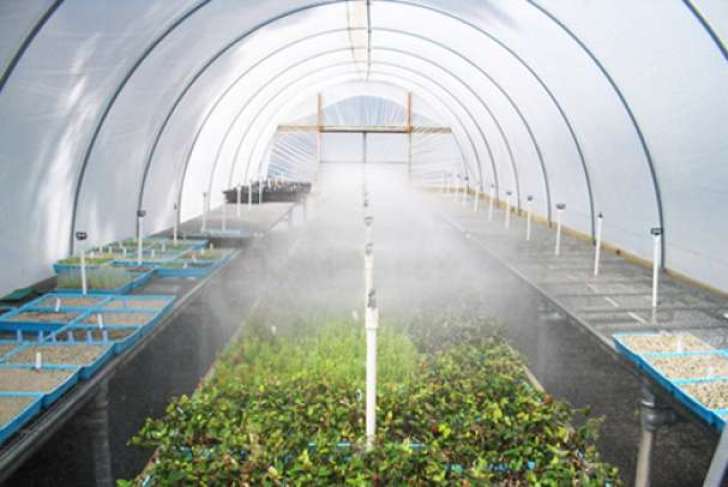 https://www.indiamart.com/proddetail/sprinkler-irrigation-system-14061781491.html
https://english.mathrubhumi.com/agriculture/agri-news/keep-plants-cool-with-mist-irrigation-system-english-news-1.1222129
Micro Irrigation
Usually refers to 

Drip irrigation 

Smaller spray/sprinkler and mist
Mist or sprinkler Basic Design
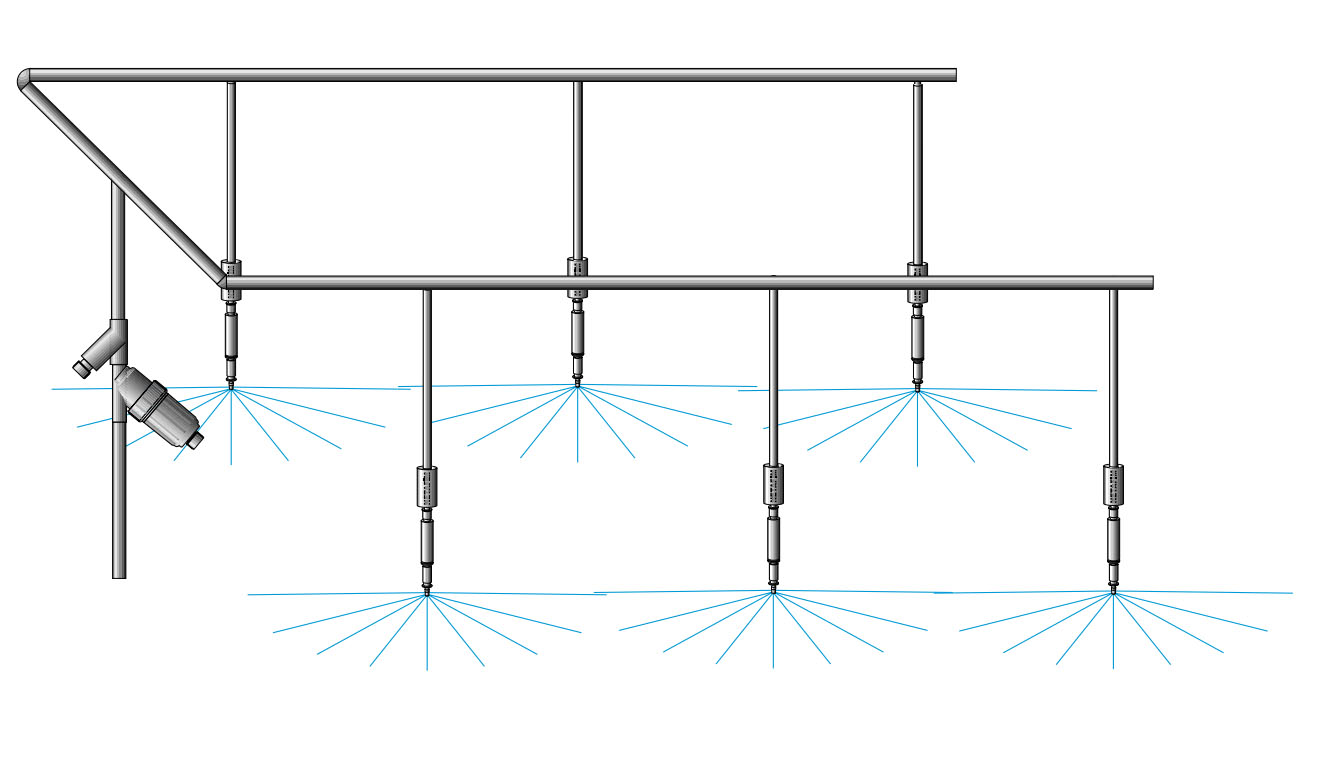 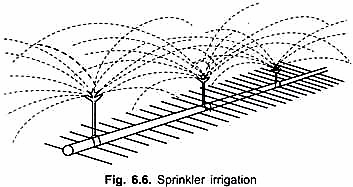 http://cdn.yourarticlelibrary.com/wp-content/uploads/2015/06/image693.png
https://www.aisgreenworks.com.au/water-systems/overhead-sprinklers/#iLightbox[963b385300d8ea72fae]/0
Basic Field Layout of Drip Tape/Bubbler Irrigation System
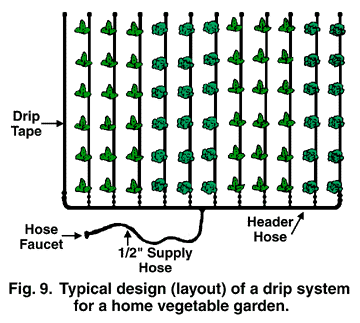 https://aggie-horticulture.tamu.edu/earthkind/drought/efficient-use-of-water-in-the-garden-and-landscape/
Why Use Drip Irrigation?
Pros:
Even/Accurate watering – Efficient
Improves plant growth and development
Timely mannered watering
Less labor
Reduce water waste/erosions/run-off - Conservation
Cons:
Can be costly up front
Not all parts always ready available in our region
System needs to be maintained and cleaned frequently
Lines get clogged
If not installed correctly contaminants (if used for fertilizing/pesticide application) can enter main waterline
Basic Components of Micro-Irrigation System (Drip and Sprinkler/mist systems)
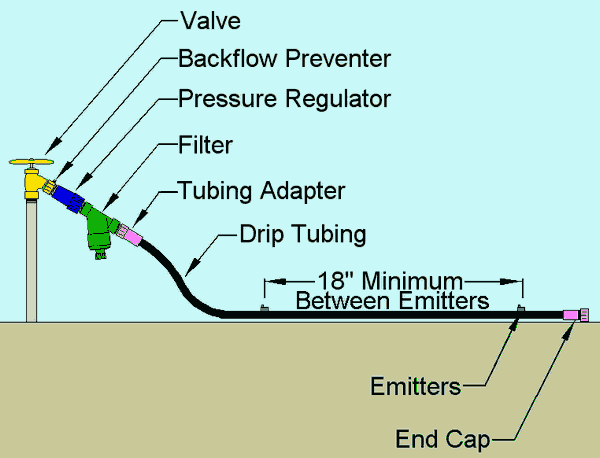 https://www.irrigationtutorials.com/drip-system-basic-parts-valves-backflow-preventers-filters-tubing-emitters-and-more/
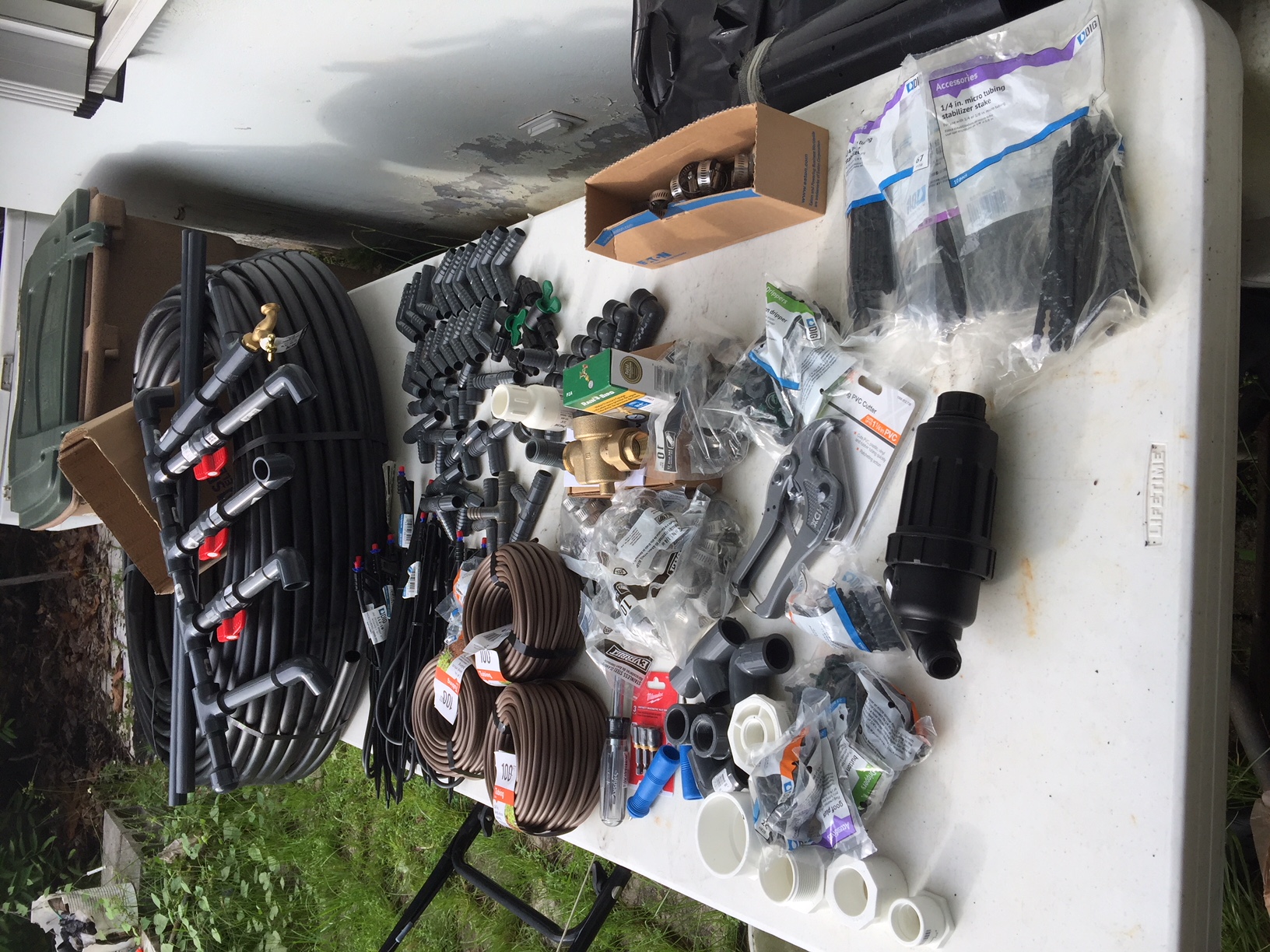 Drip Tape Installation
Basic Components of Micro-irrigation Drip-line system (common faucet)
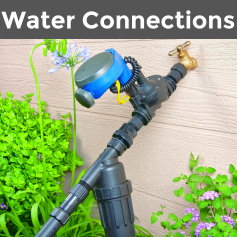 https://www.dripirrigation.com/
Basic Components of Micro-irrigation Drip-line and Sprinkler system
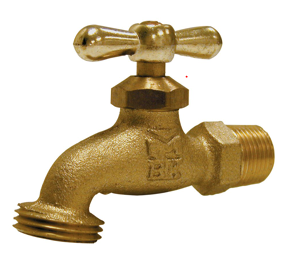 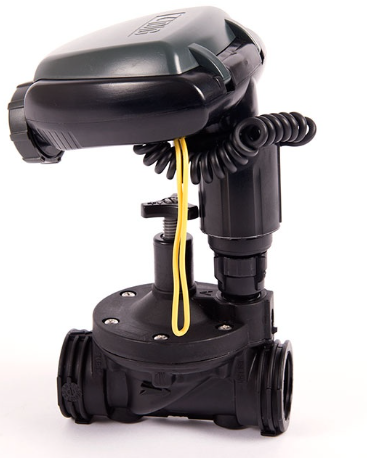 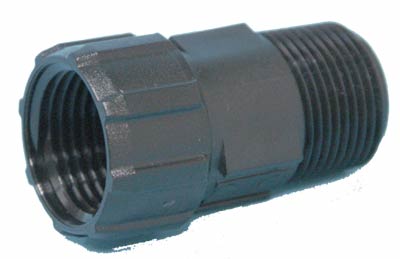 Spigot / Hose bib faucet / Valve
Hose thread to Pipe thread adaptor
Timer / Controller
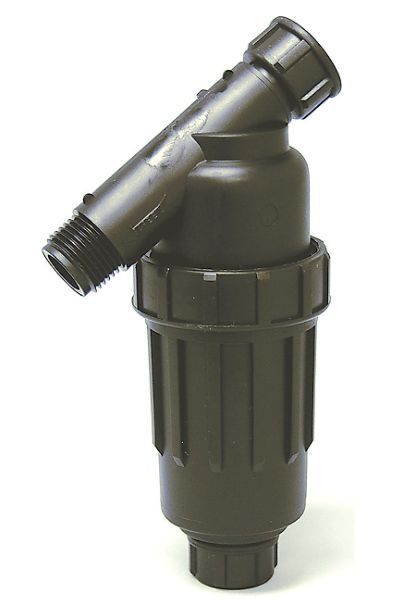 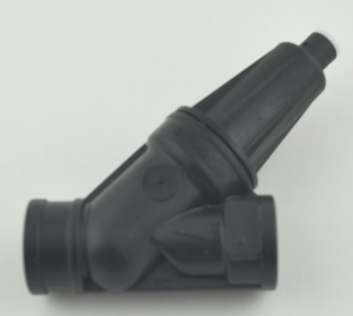 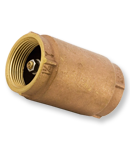 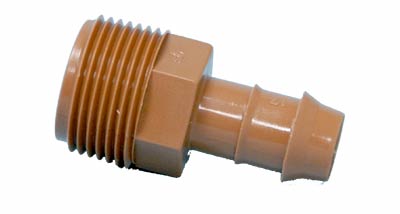 Pressure Regulator
Check Valve / Backflow Preventer
Pipe to Polyhose Insert
Filter
https://www.dripirrigation.com/
Basic Components of Micro-irrigation Drip-line system (from pipe fitting)
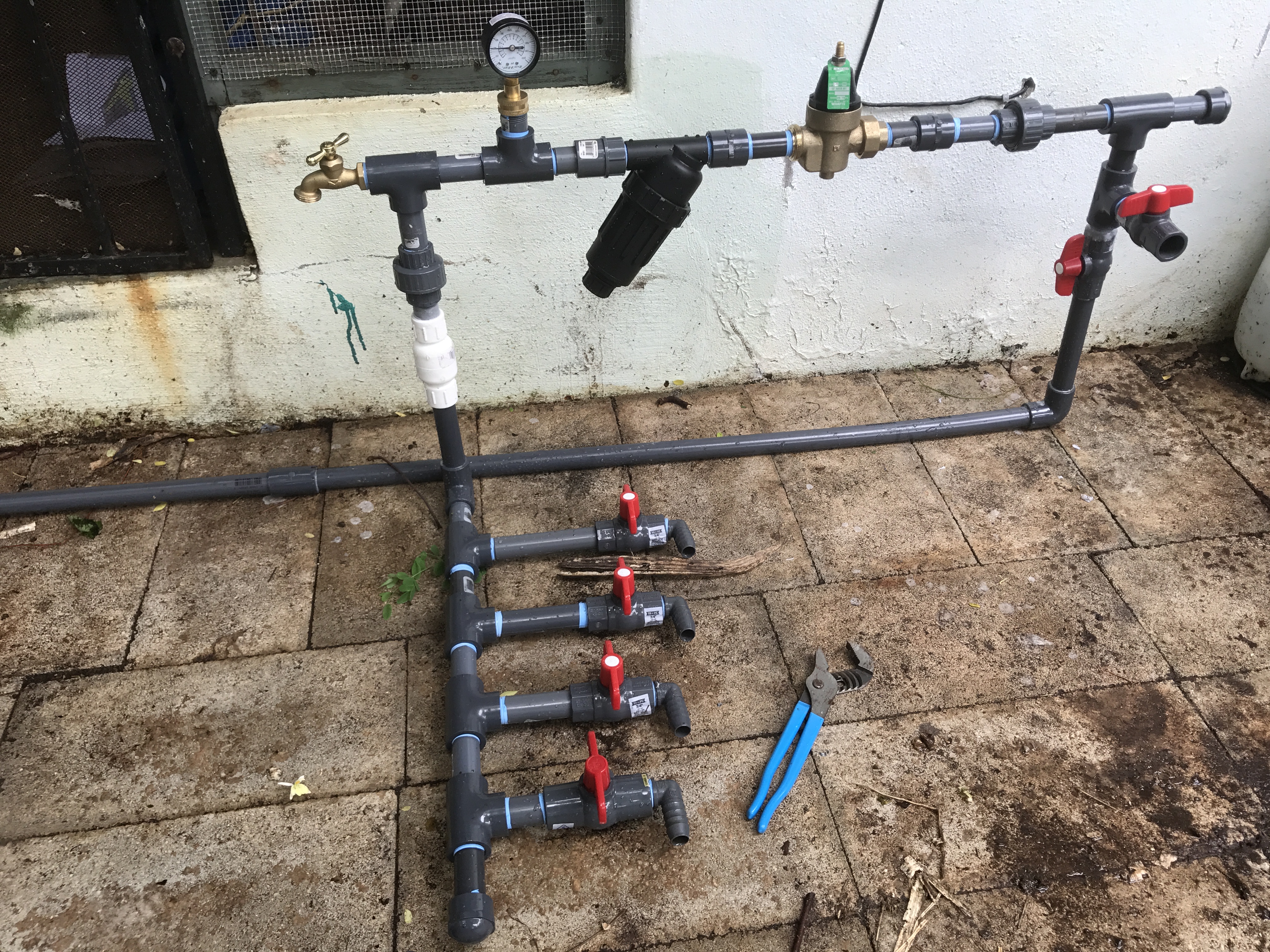 Basic Components of Micro-irrigation Drip-line system (PVC pipe fitting)
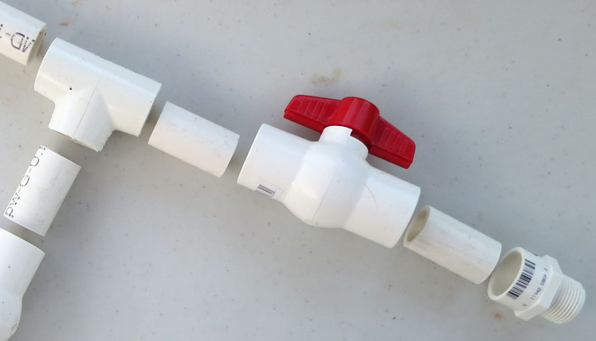 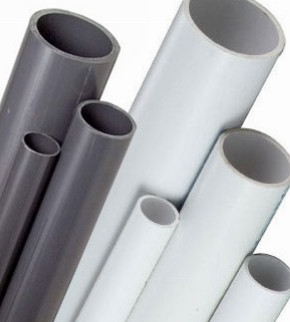 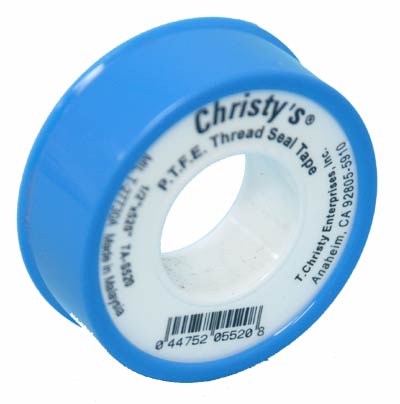 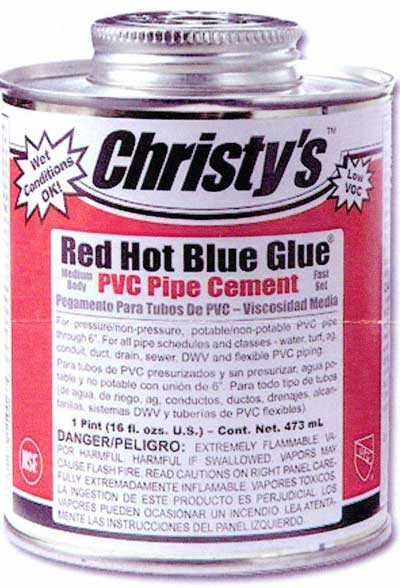 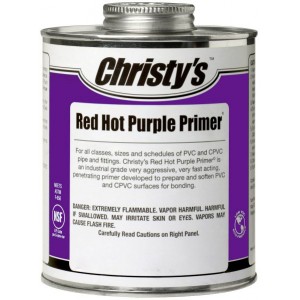 PVC cement/glue & primer
Teflon Tape
Shut-off valve
PVC pipe
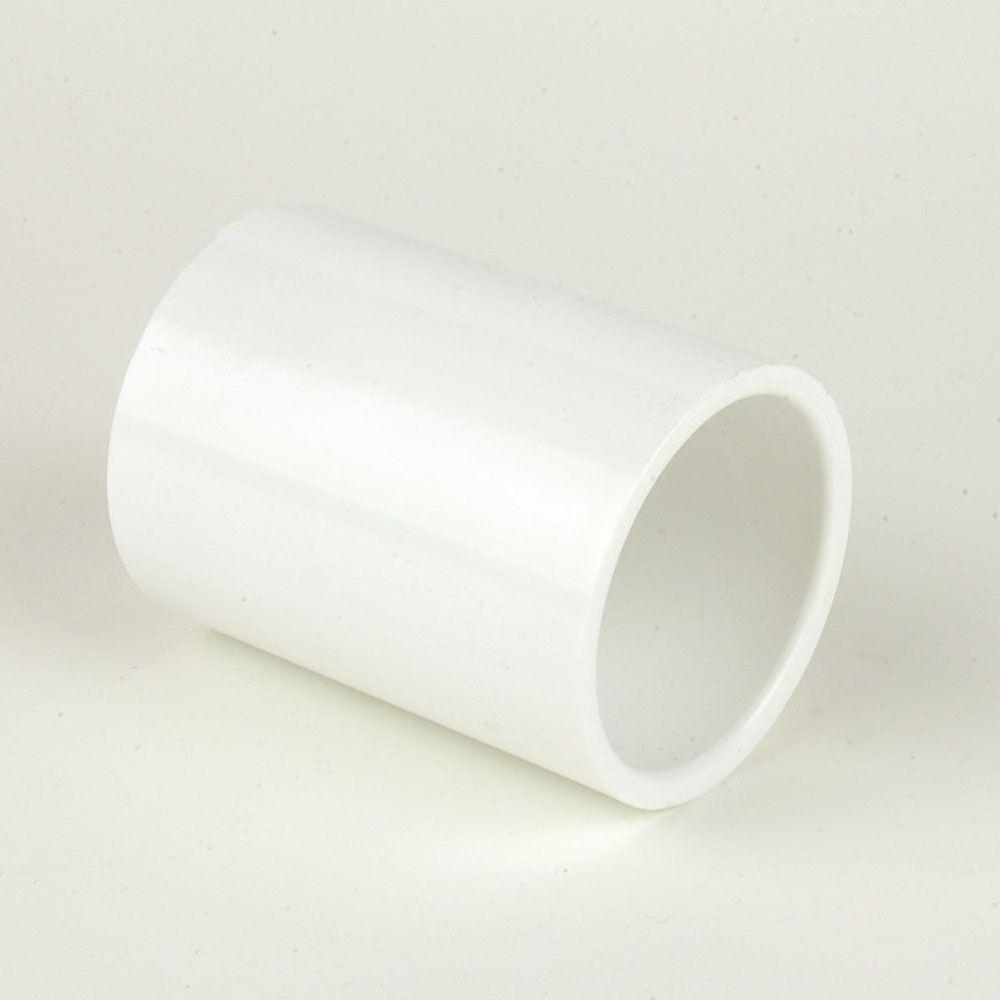 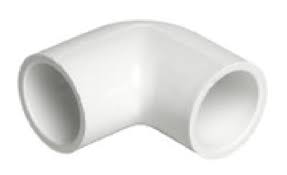 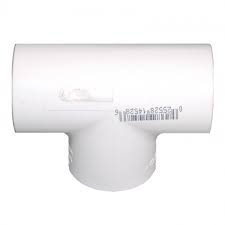 Tee
90° elbow
Coupling
https://www.dripirrigation.com/
Basic Components of Micro-irrigation Drip and Sprinkler/mist system (water source to sub-main connections)
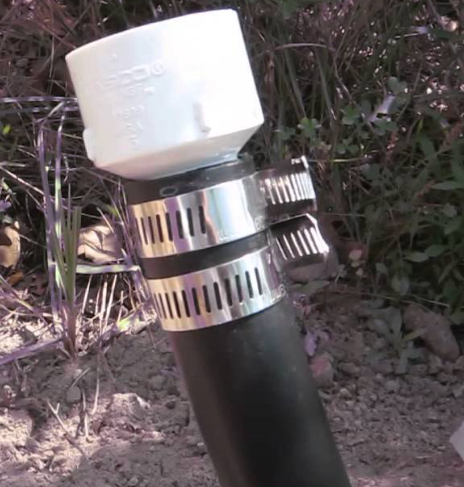 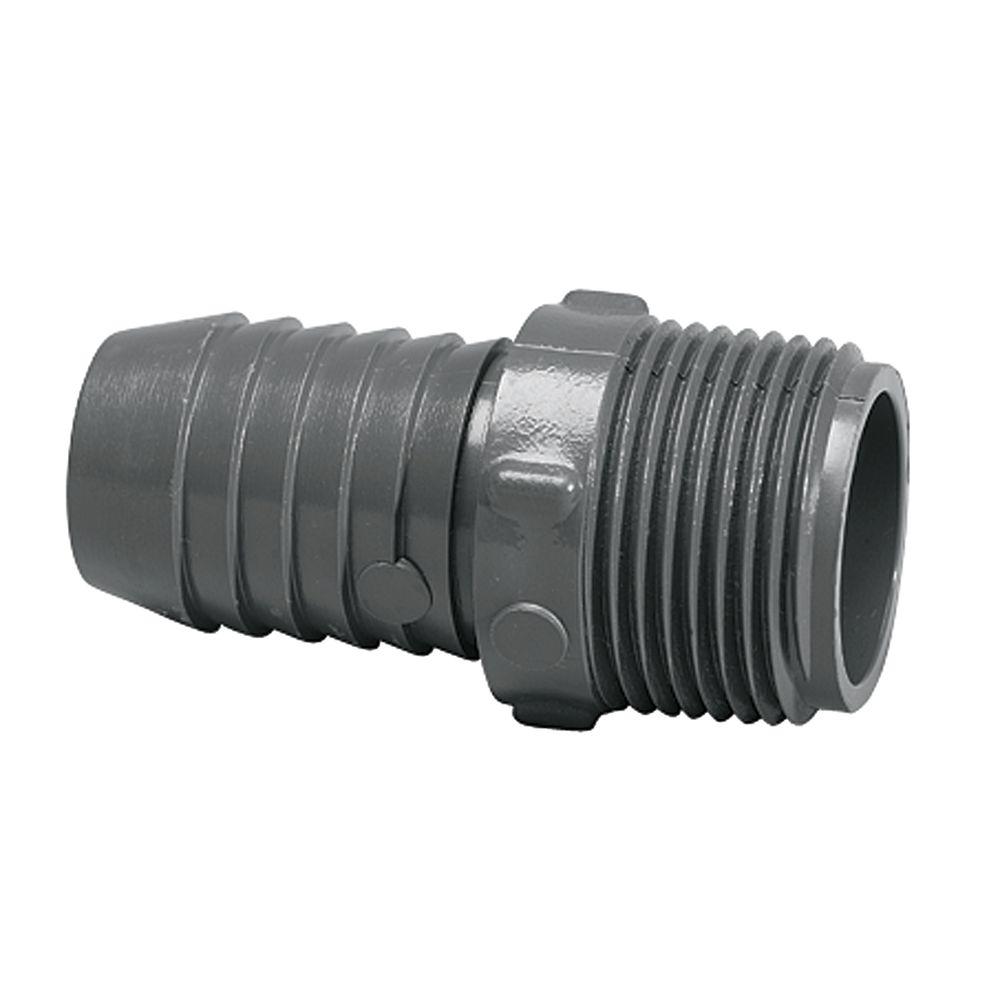 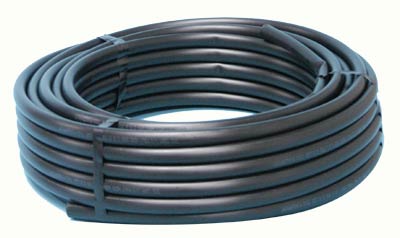 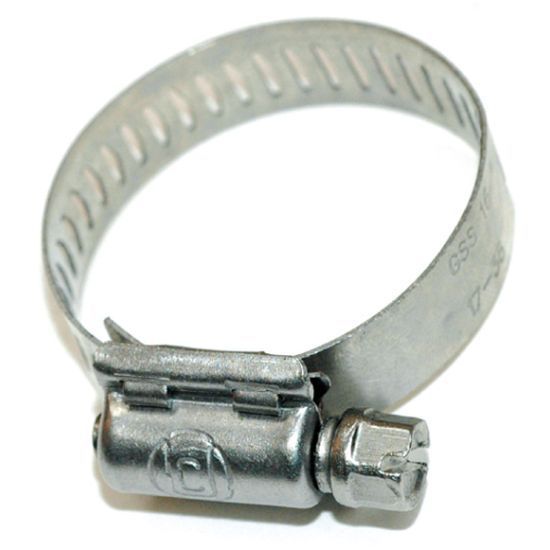 Hose clamp
Pipe to polyhose barbed insert
Polyhose / Sub main
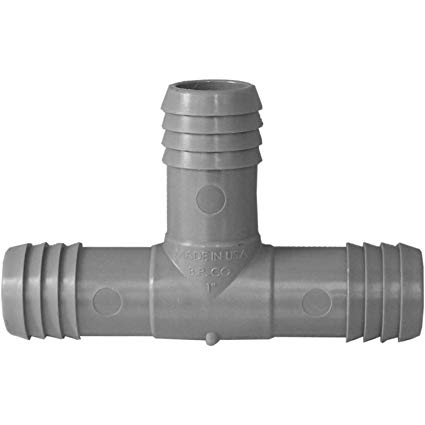 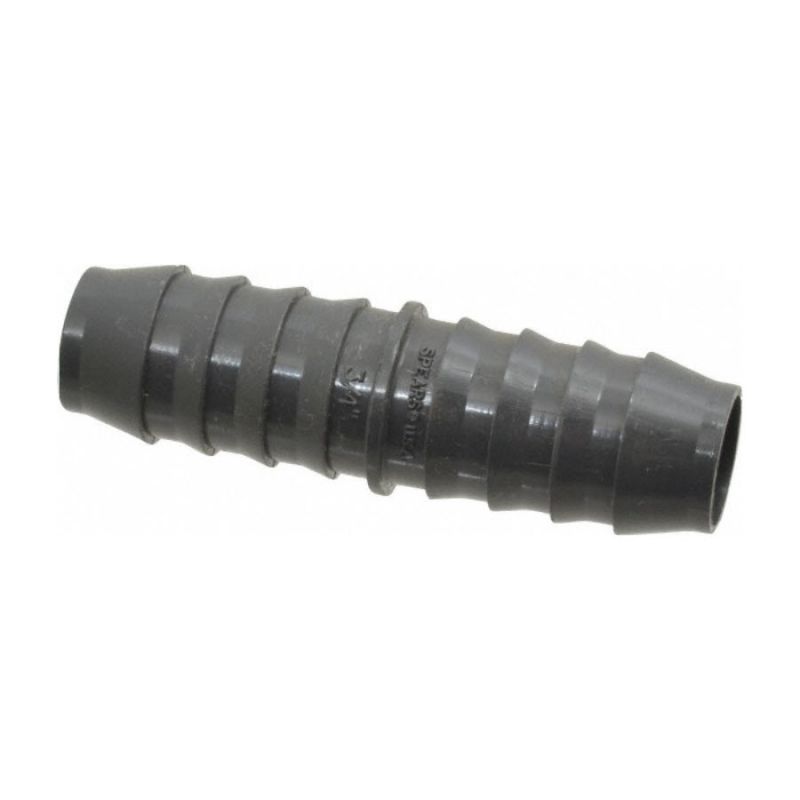 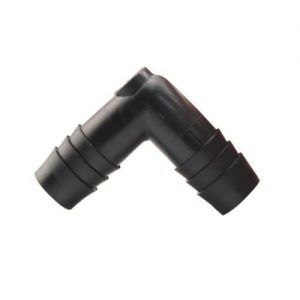 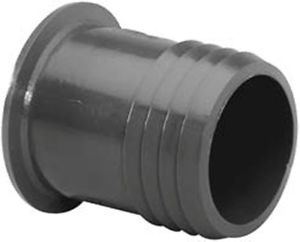 Polyhose  nipple insert / extension
Polyhose tee insert / extension
Polyhose  end plug
Polyhose  elbow insert / extension
https://www.dripirrigation.com/
Basic Components of Micro-irrigation Drip line system
 (sub-main polyhose to drip line)
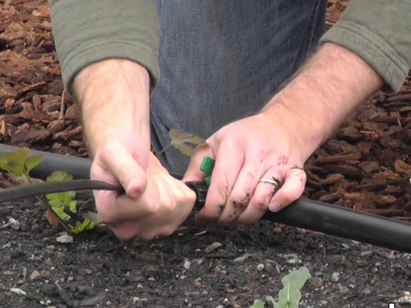 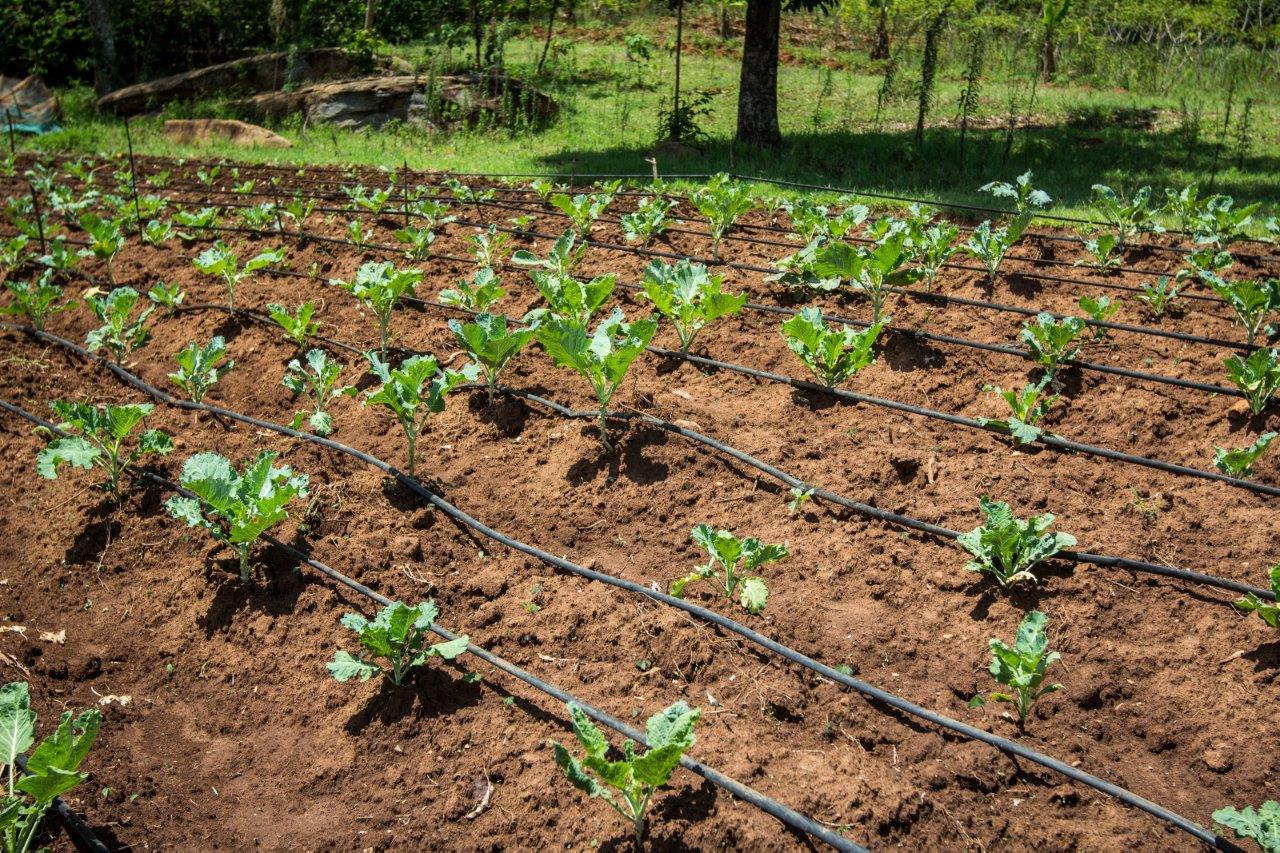 https://www.youtube.com/watch?v=iRo5CiKsd_w
Basic Components of Micro-irrigation Drip line system
 (sub-main polyhose to drip line)
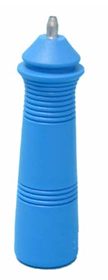 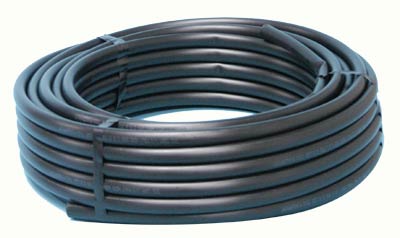 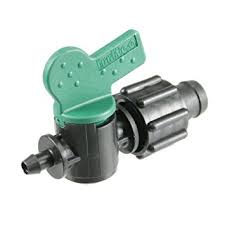 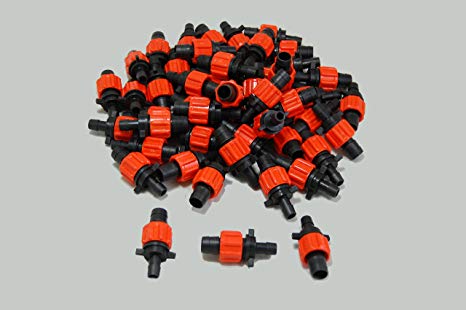 Polyhose / Sub main line
Connectors – Sub main to drip line
Hole puncher
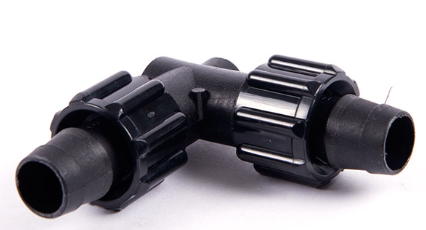 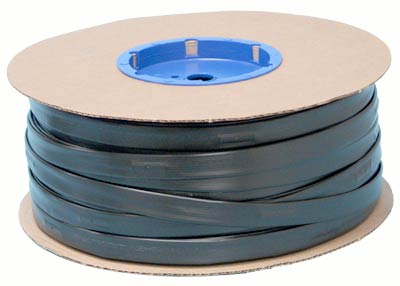 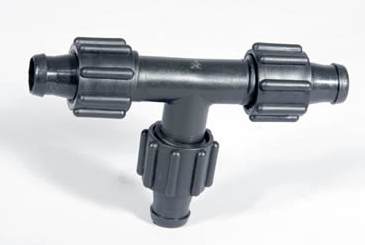 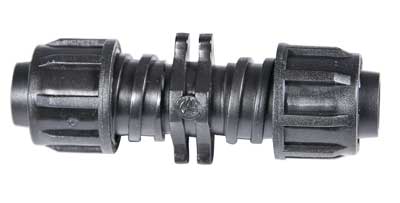 Drip tape/line/tube
Drip line extenders/connectors/repair
https://www.dripirrigation.com/
Advanced Micro-irrigation Drip line system
 (Fertigator)
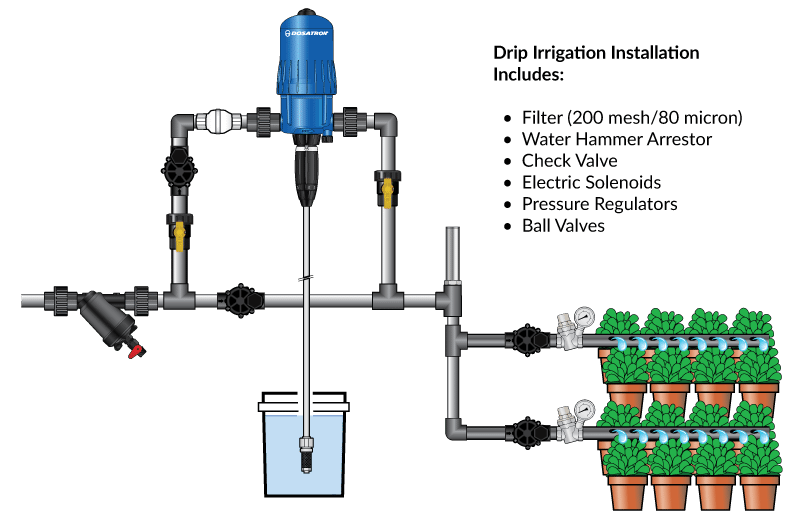 https://www.dosatronusa.com/essential_grid/drip-irrigation-installation/
Sustainable PracticesIrrigation Management
Drip-irrigation
	Even watering

Controllers
	Timely watering

Fertigators
	Efficient fertilizing
Water Pressure
Pounds per Square Inch (PSI)– measure of water pressure.  

Most drip systems work best in the range of 20-40 PSI. Emitter flow rates may slightly fluctuate at different PSI’s

Drip systems will not operate correctly if PSI is too low or too high.
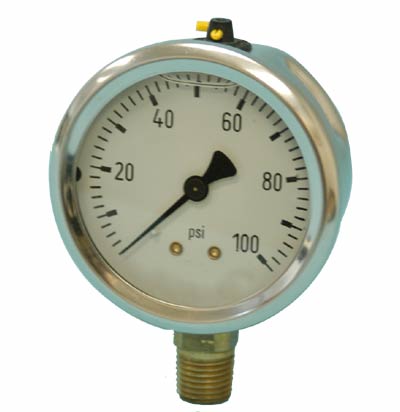 PRESSURE GAUGE – measures PSI
https://www.dripirrigation.com/
Water Pressure
Flow Rate – amount of water that moves through pipes at a given time.

Gallons Per Hour (GPH)
Gallons Per Minute (GPM)
Ensure your Flow Rate from main water source can accommodate your field
Example Question: 
Emitters (drippers on drip-line) are spaced 1 ft apart on drip line.
Each emitter drips 0.39 gallons per hour at 20 PSI
PSI measures at 20 from main water pipeline faucet
Your flow rate from main water pipeline faucet is 300 gallons per hour
How many feet of drip line can be accommodated with this Water Pressure?
Emitters (drippers on drip-line) are spaced 1 ft apart on drip line.
Each emitter drips 0.39 gallons per hour at 20 PSI
PSI measures at 20 from main water pipeline faucet
Your flow rate from main water pipeline faucet is 300 gallons per hour
How many feet of drip line can be accommodated with this Water Pressure?


We know that the PSI will accommodate the drip-line to ensure that 0.39 GPH will be emitted from each drip line.
Basic Calculation
300 GPH / 0.39 GPH = 769 ft. of Drip Line
About 769 emitters at 1 ft. apart can be accommodated with this water pressure
Understand the capacity of the type of Drip line you choose

Drip lines are available with different features

some drip lines are designed to be stretched within a certain length before they do NOT operate appropriately to the specifications

Emitter spacings can differ – 4” apart, 8” apart, 12” apart…etc.

Some dripline emitter GPH may fluctuate with PSI

Some dripline offer even watering despite change in terrain and PSI (Pressure Compensating).  Some don’t.
KEY Concepts to successful Drip Line installation and operation
Proper parts (including repair parts) and sizes for desired Drip-line system


Proper tools


Understanding Water Pressure (PSI & Flow Rate) and drip-line requirements and capacity
DisclaimerMention of a company or organization is to provide an example and is not an endorsement or recommenda­tion in preference to others that may also be suitable.